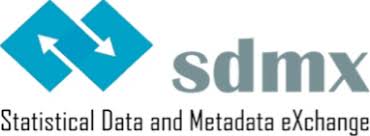 Modélisation des données :  
Comprendre la structure des données
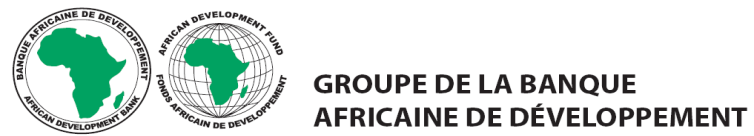 Kamel Abdellaoui
Présentation  vs structure des données
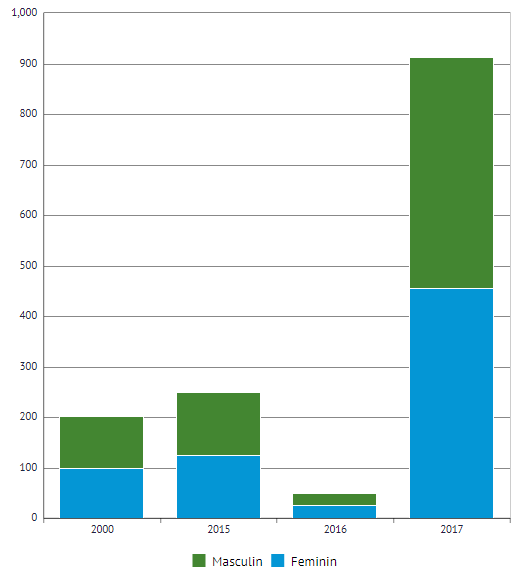 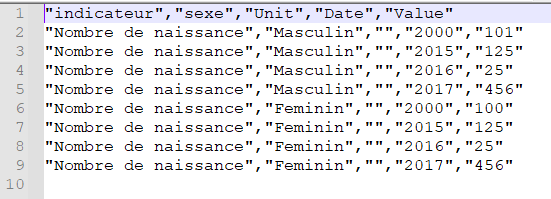 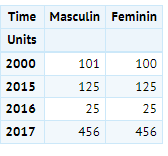 Figure 5
Figure3
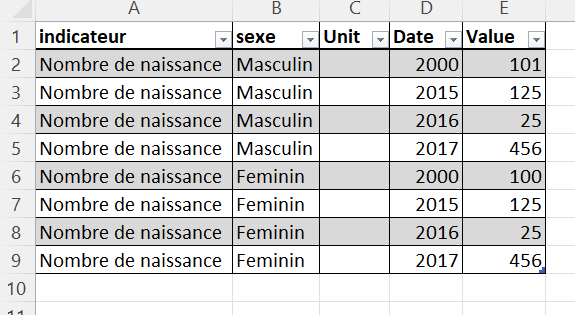 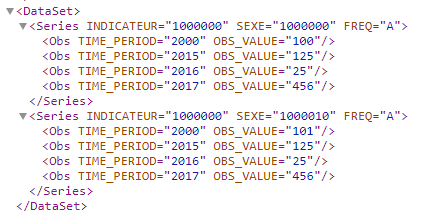 Figure 1
Figure 6
Figure 4
Nombre des naissances
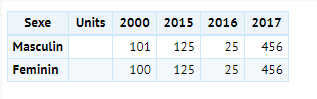 Figure 2
Différentes présentations pour la même données
Identification de la structure des données
Nombre des naissances
Population totale par sexe
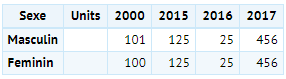 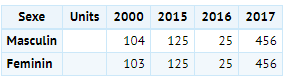 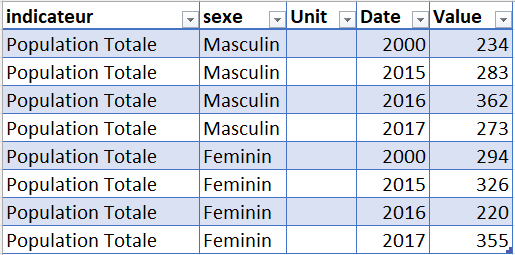 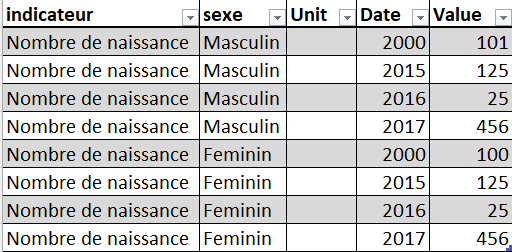 Indicateur
Indicateur
Sexe
Sexe
Temps
Temps
Différents ensembles de données avec la même structure de données
Identification de la structure des données
Nombre de naissance par sexe
, total âge,  Niger
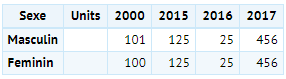 Indicateur
Pays
Temps
Age
Sexe
Dimensions
Concepts qui identifient une observation
Figures vs Data
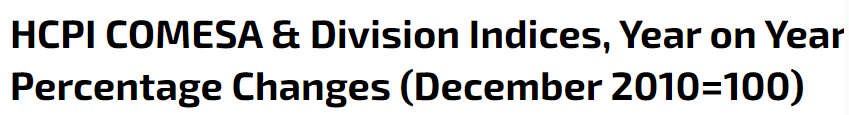 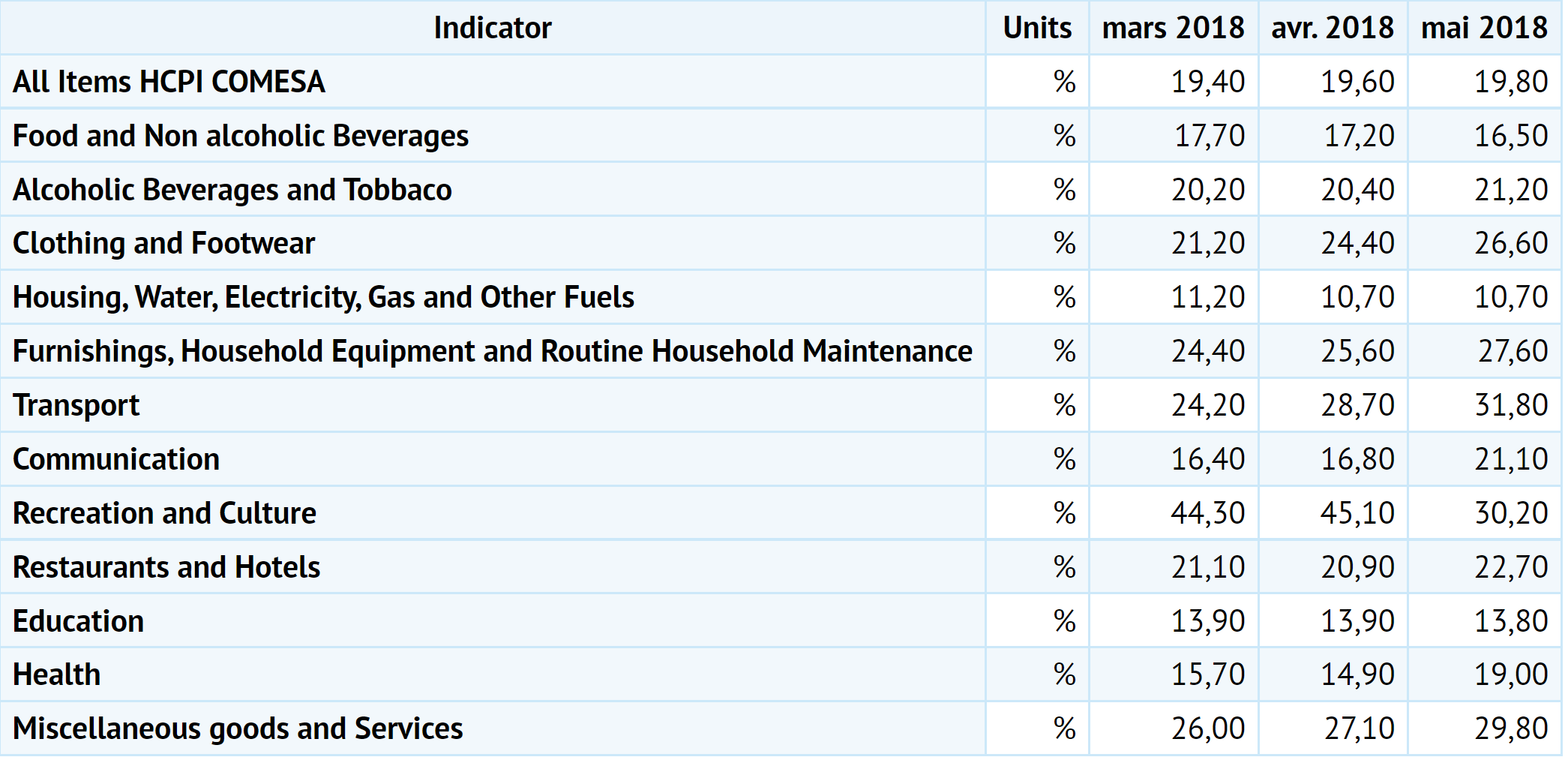 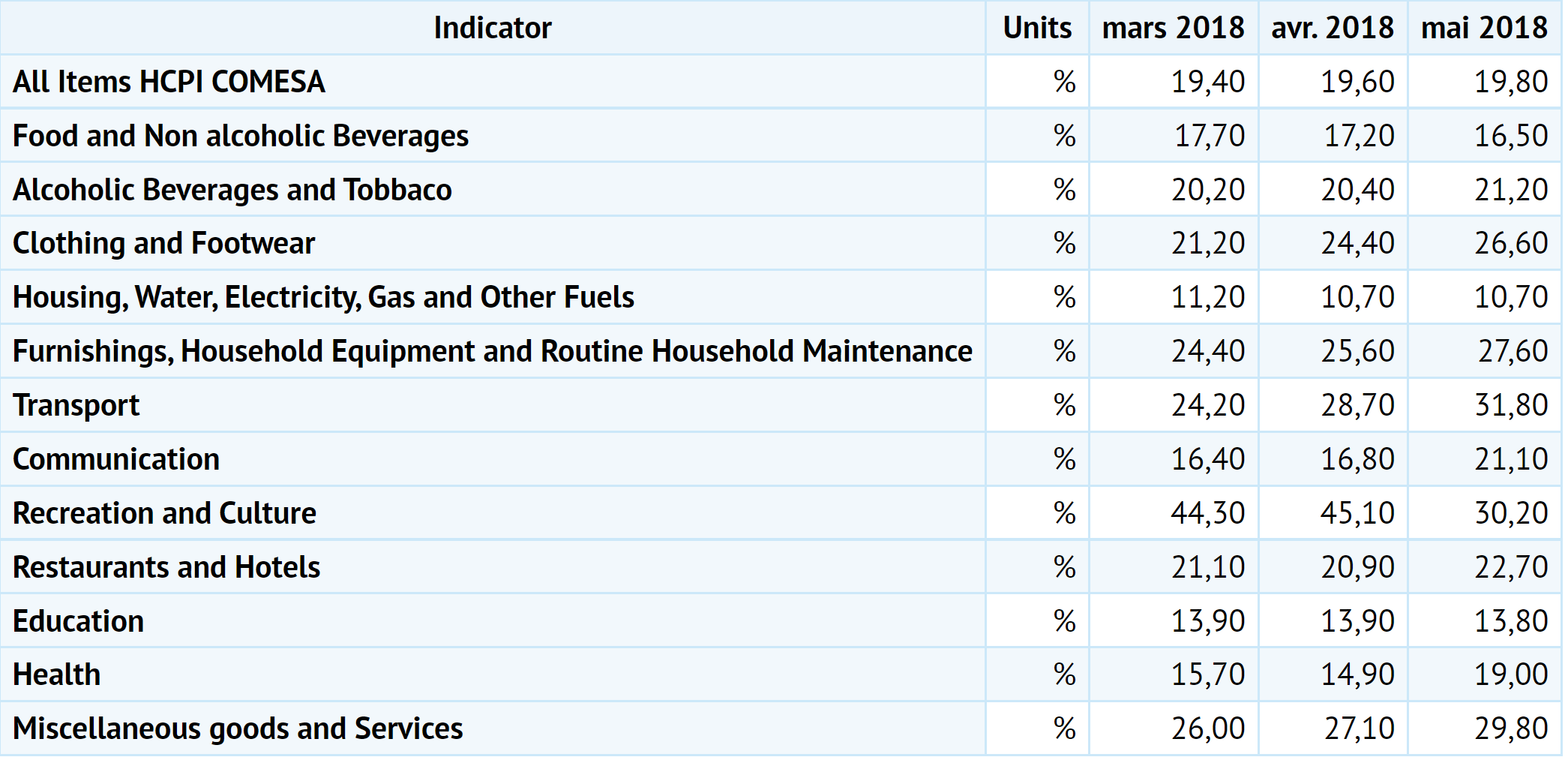 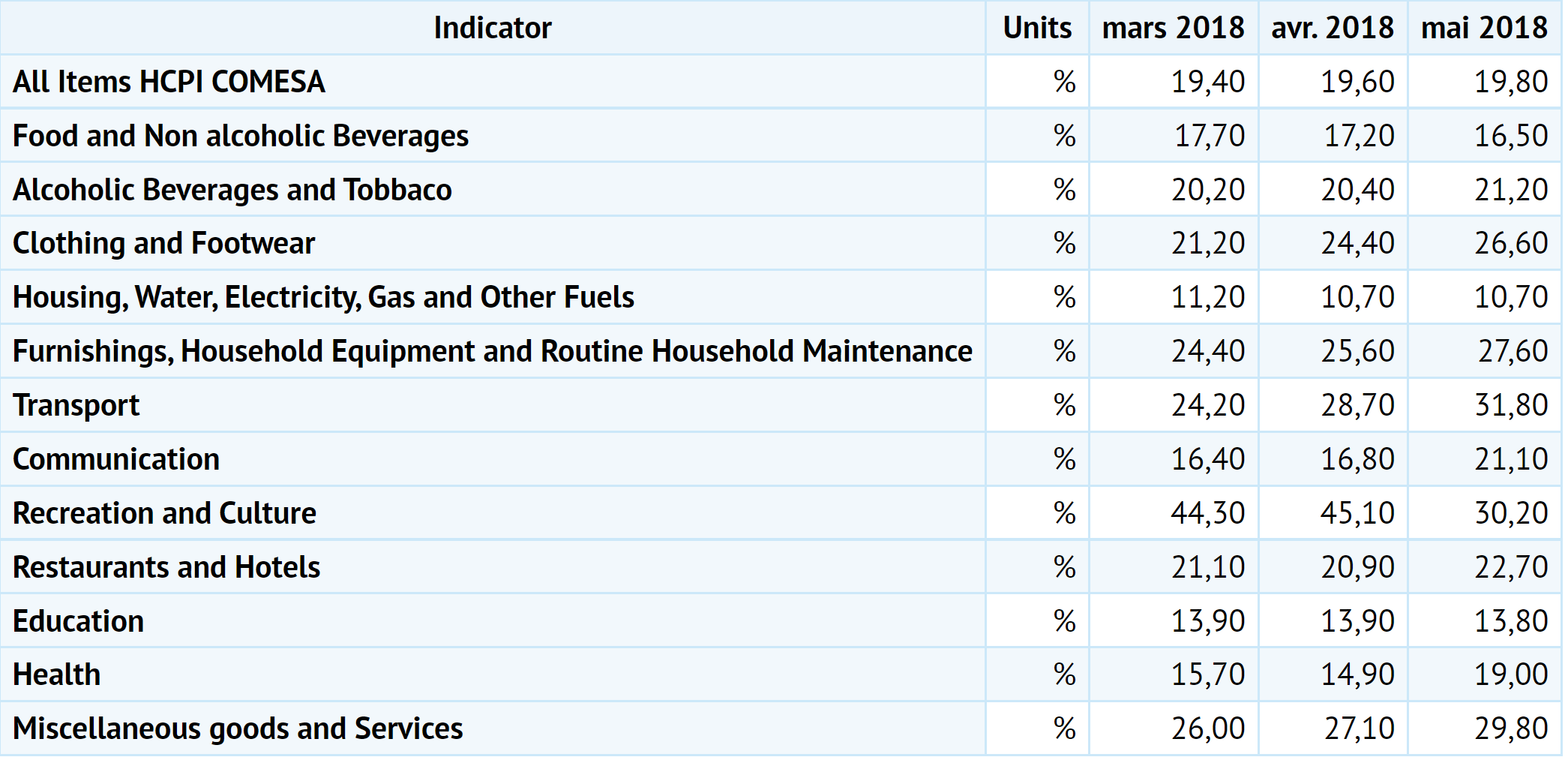 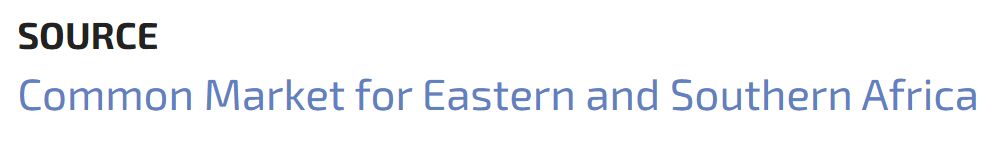 [Speaker Notes: For data to be usable, it must be properly described. The descriptions let users know what the data actually represent.]
Dimension
Quels sont les concepts utilisés pour identifier une observation ?
Pays
Temps
Indicateur
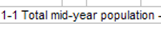 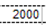 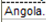 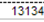 Lorsque ces trois éléments sont connus, nous pouvons localiser sans ambiguïté une observation dans le tableau.
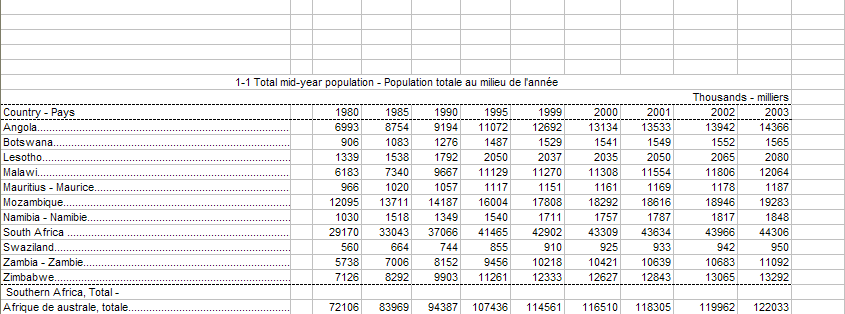 Exercice 1 : Identification des dimensions
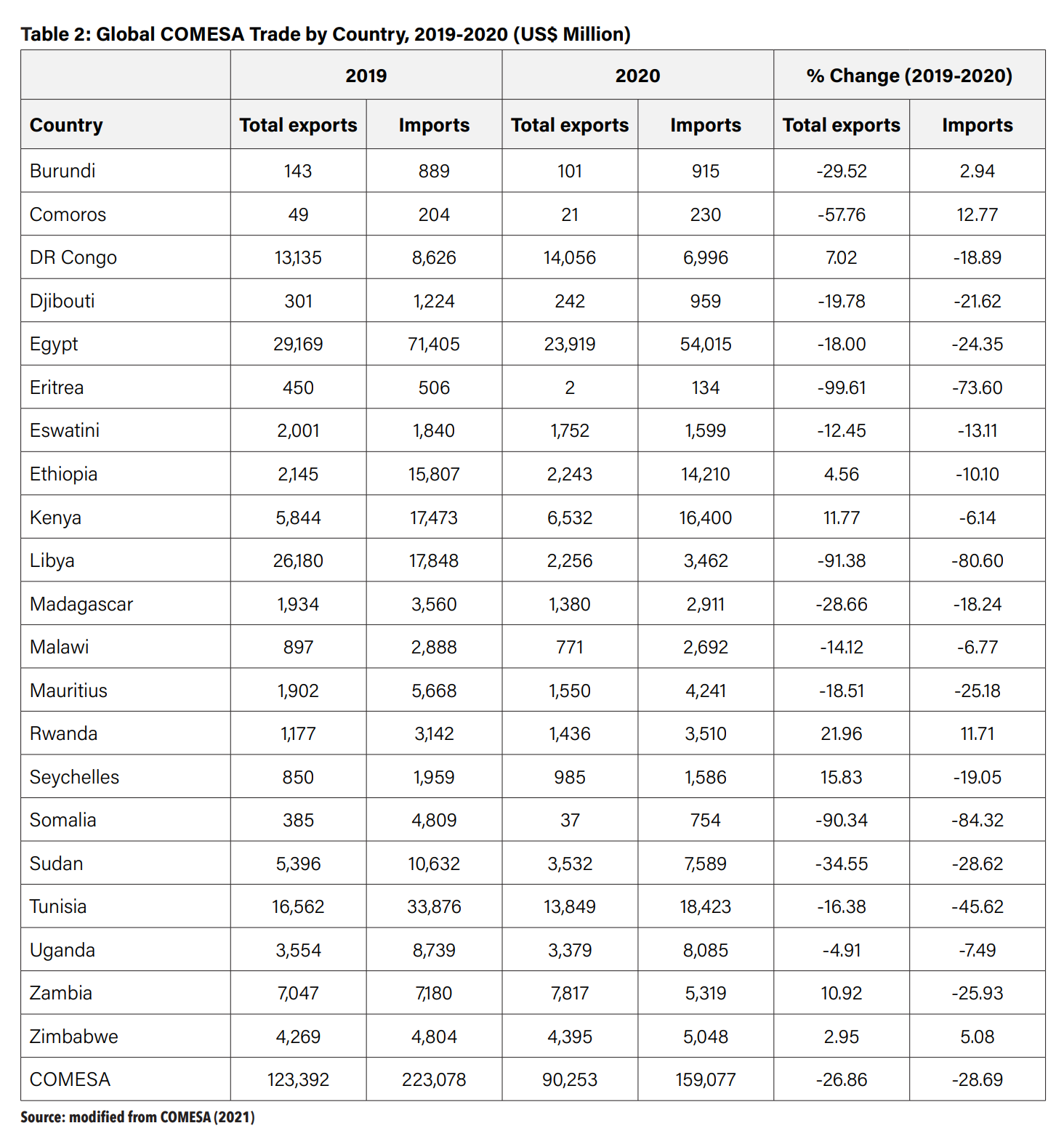 Exercice 2: Identification des dimensions
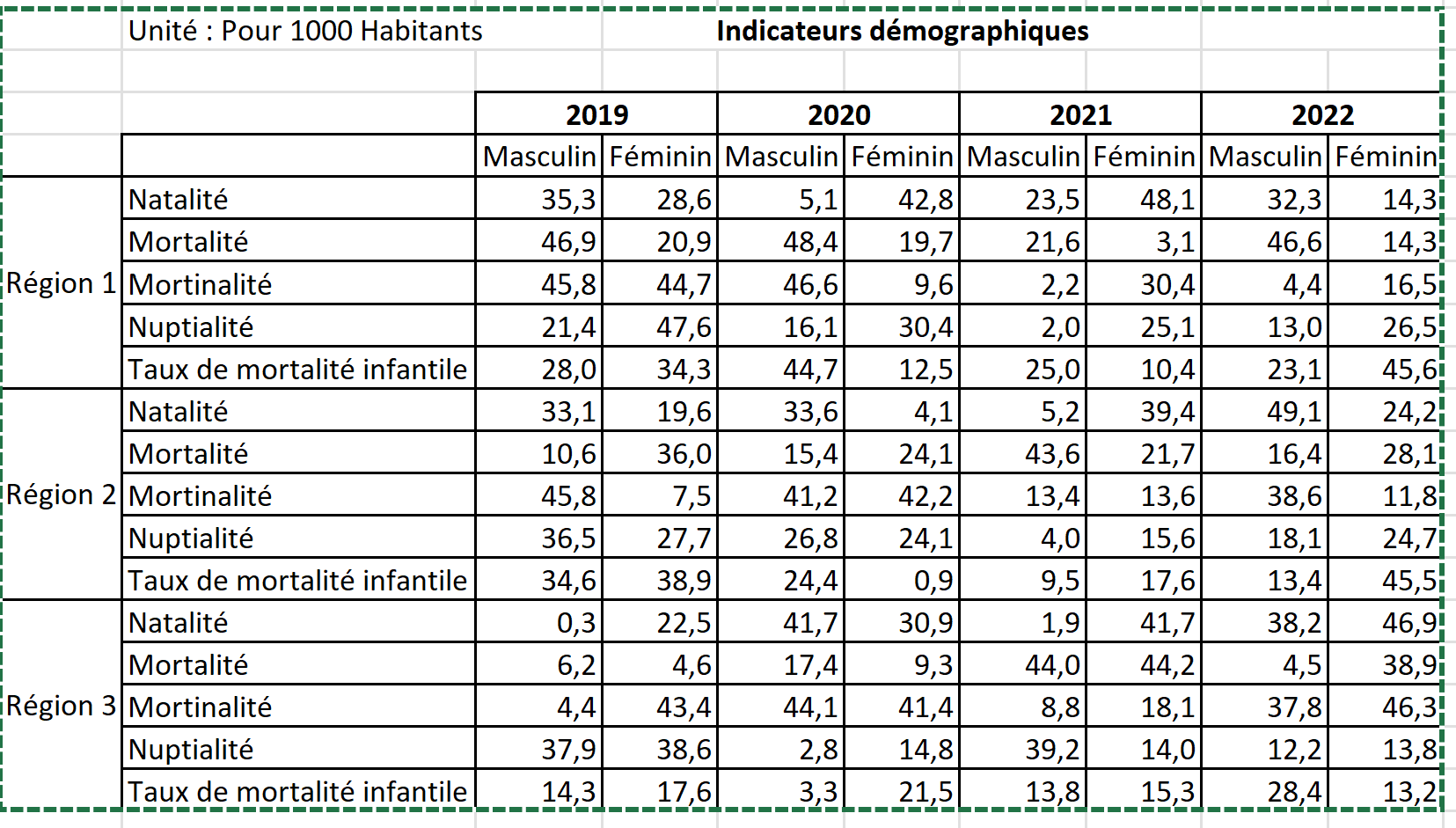 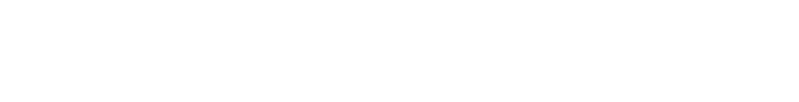 Merci
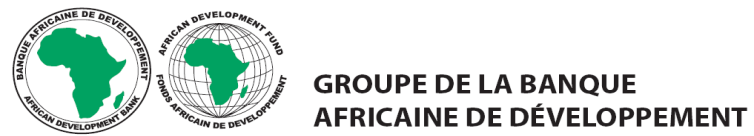 A.AIH@AFDB.ORG